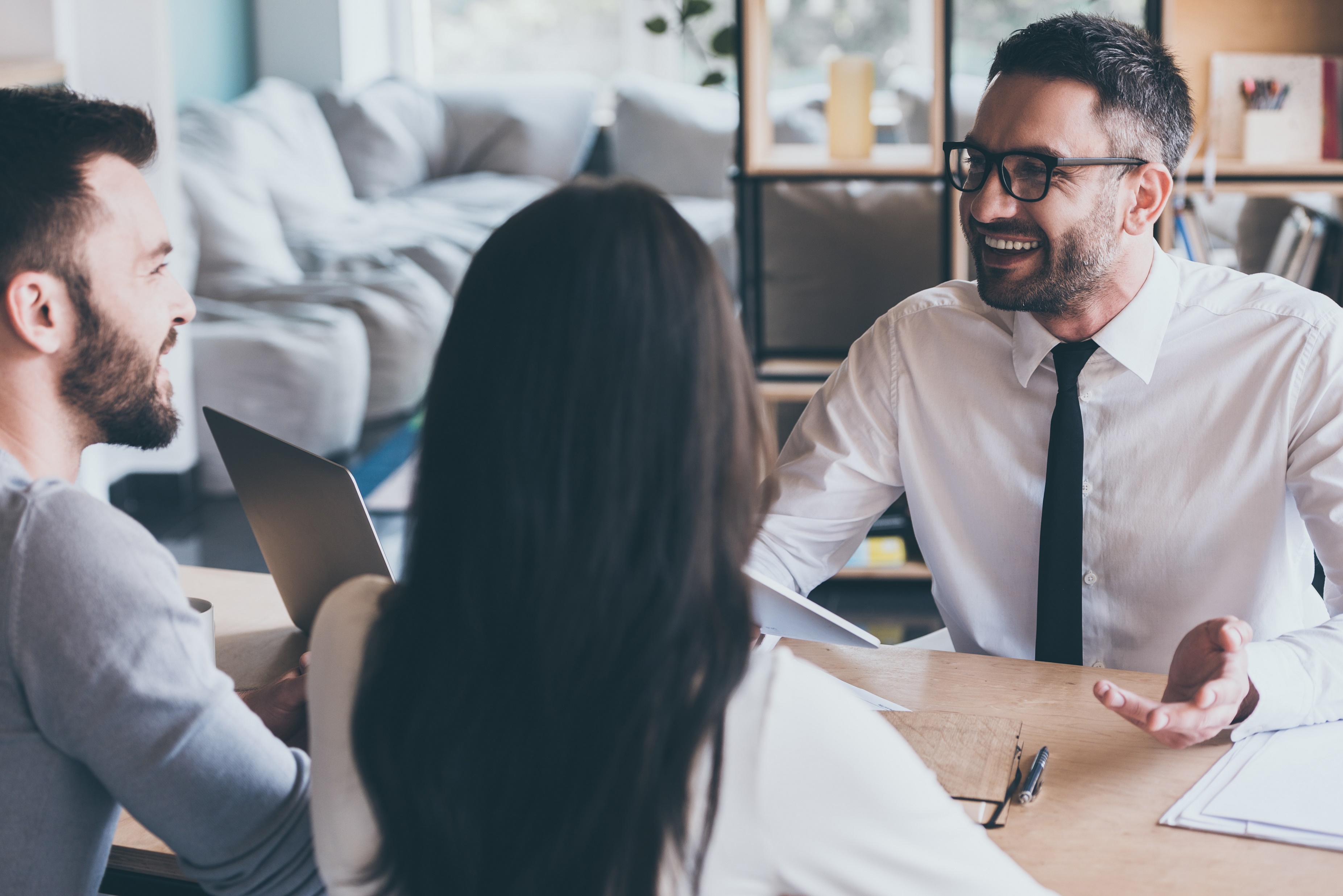 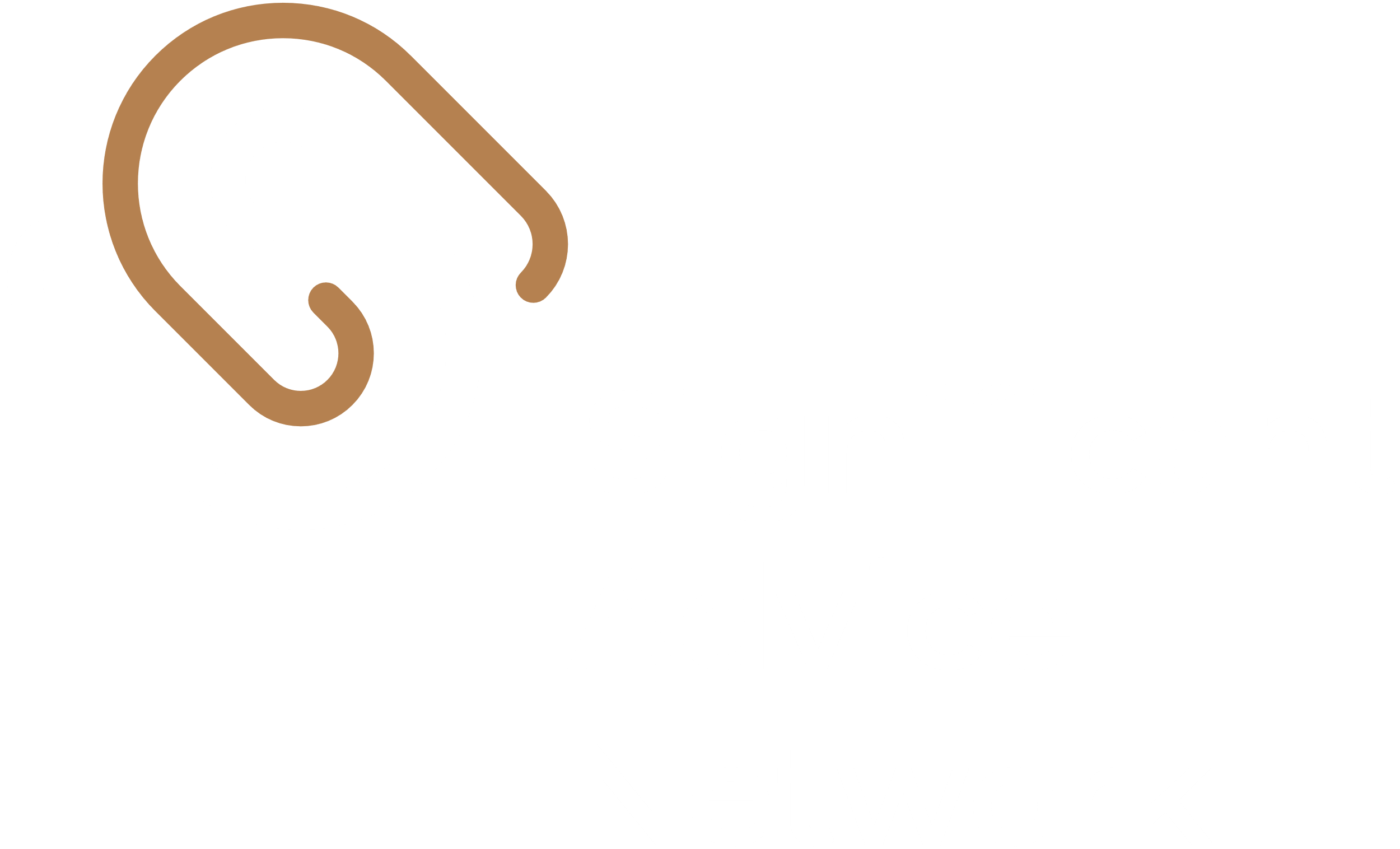 Frameworks – LT incentive plans
    Murray Howlett & Josh Meggs                            29th May 2025
Long Term Incentive Plans
Murray Howlett and Josh Meggs
29 May 2025
Disclaimer
This presentation contains general information only and is not intended to constitute financial advice. Any information provided or conclusions made, whether expressed or implied, do not take into account individual circumstances. It should not be relied upon as a substitute for professional advice.

Liability limited by a scheme approved under Professional Standards Legislation.
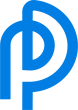 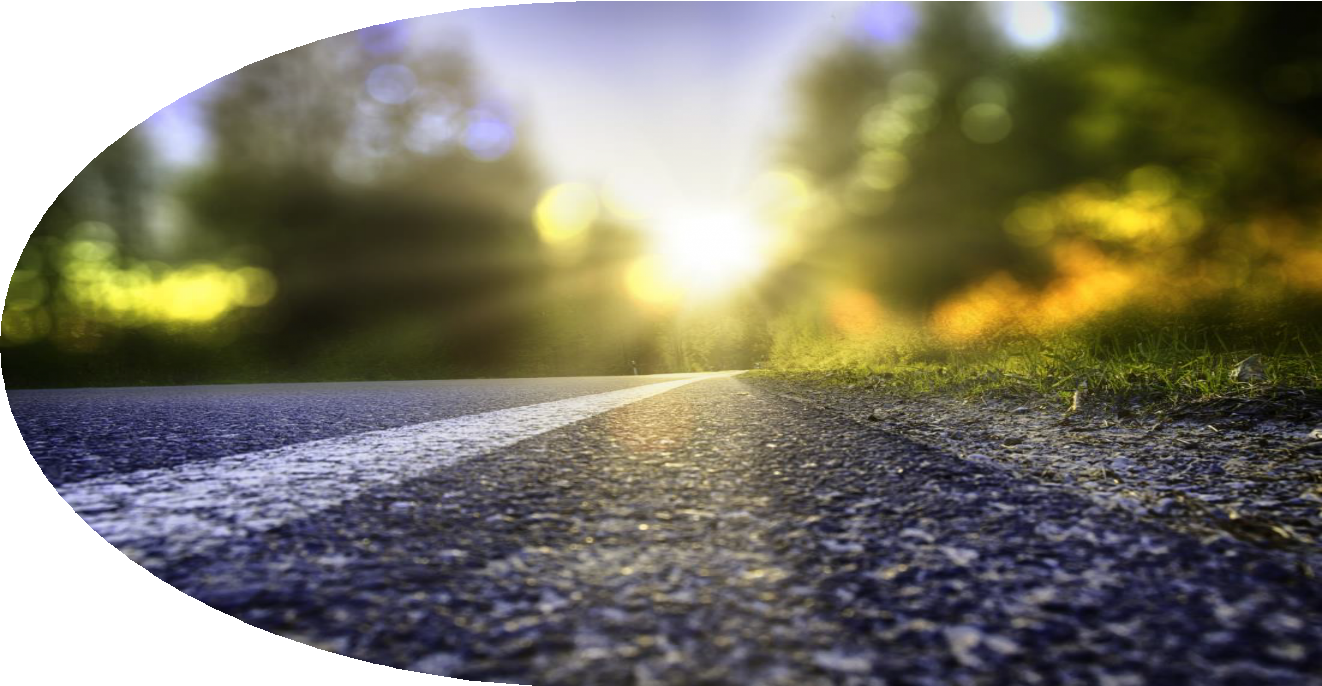 STI v LTI?
Why / Who / What / How
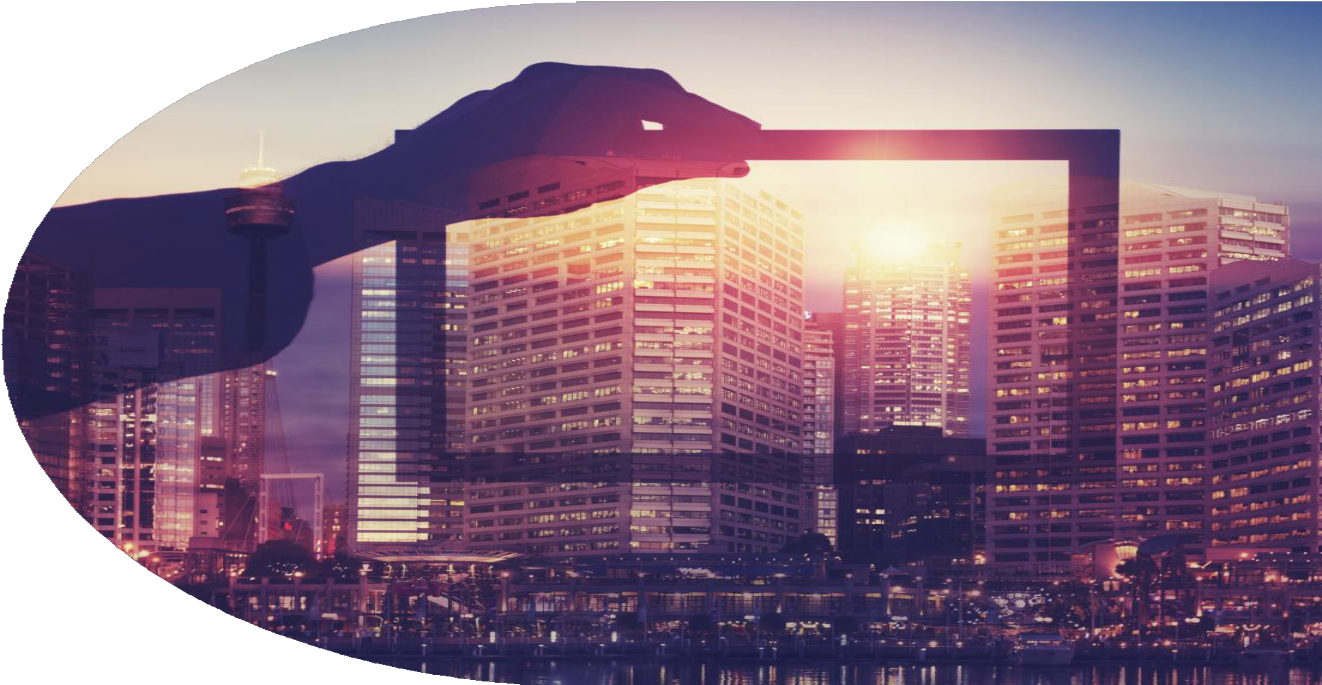 Context – Why / Who
Content – What / How
Why
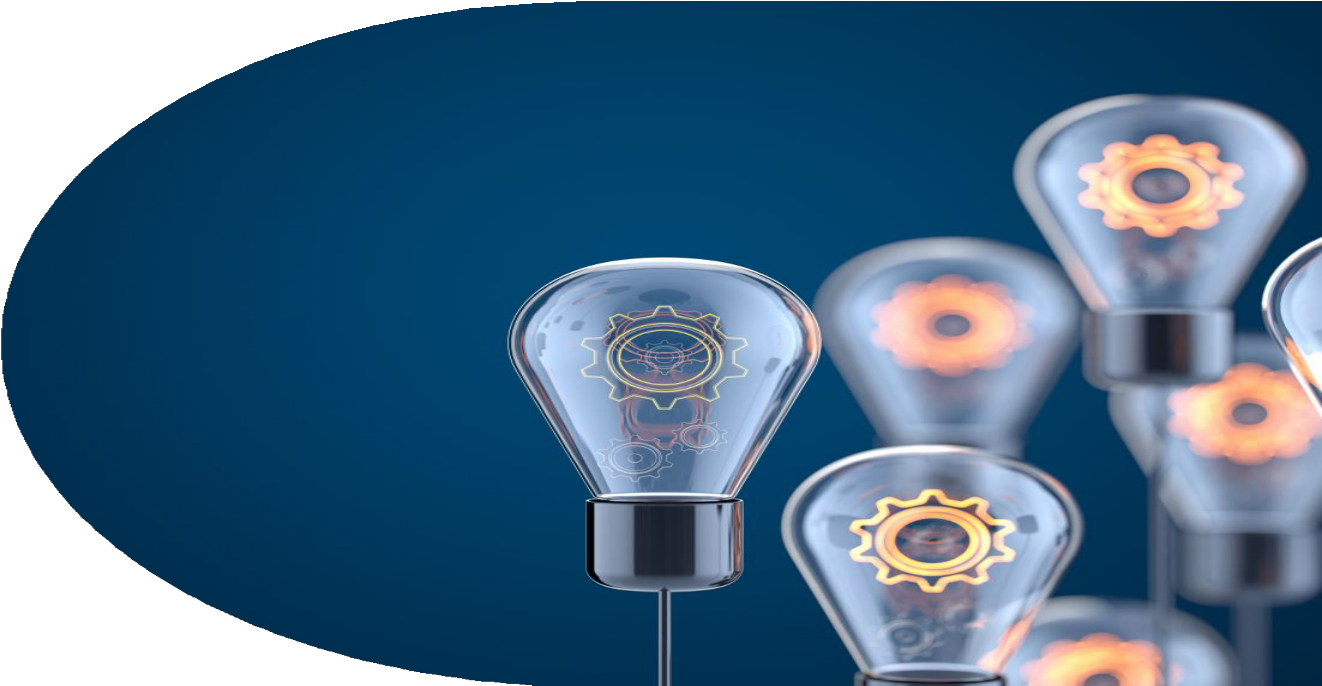 Start here
Stay here until you are 	sure
Why am I talking LTIs?
Retention?
Succession?
Growth?
Other?
Who
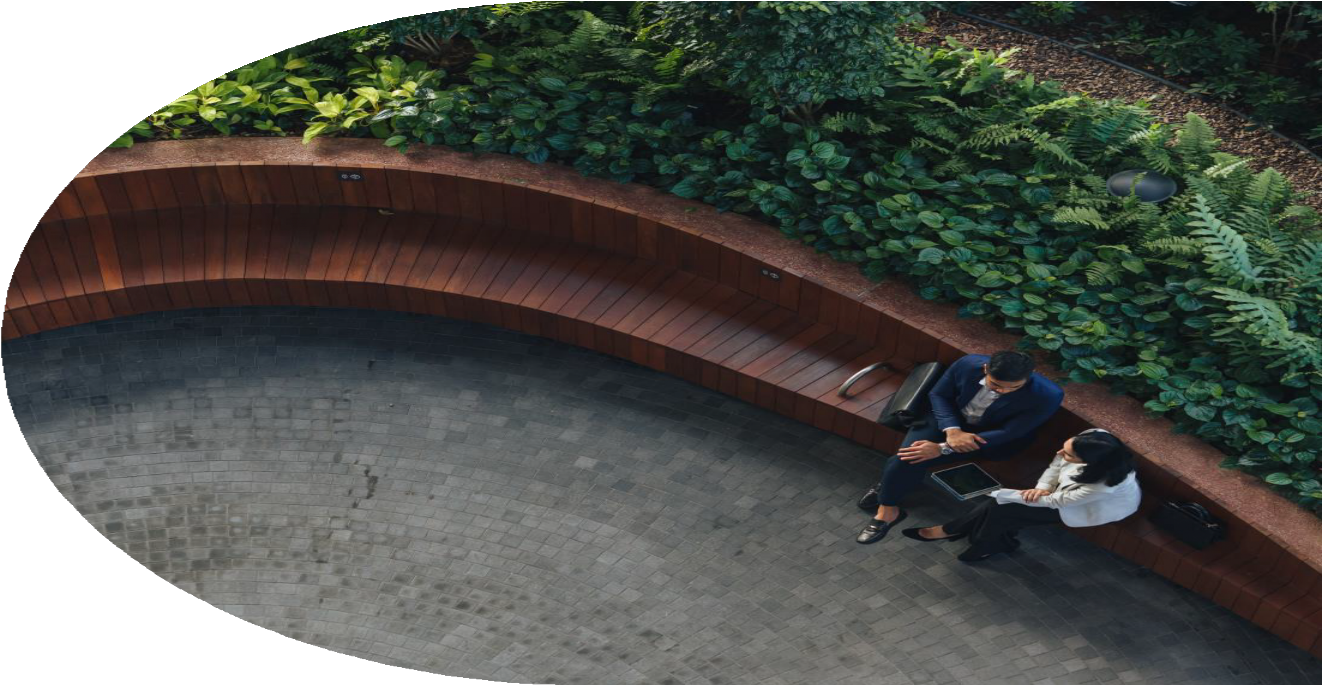 Which staff are offered
LTI’s?
Do they want it?
What will move the dial 	for them?
What
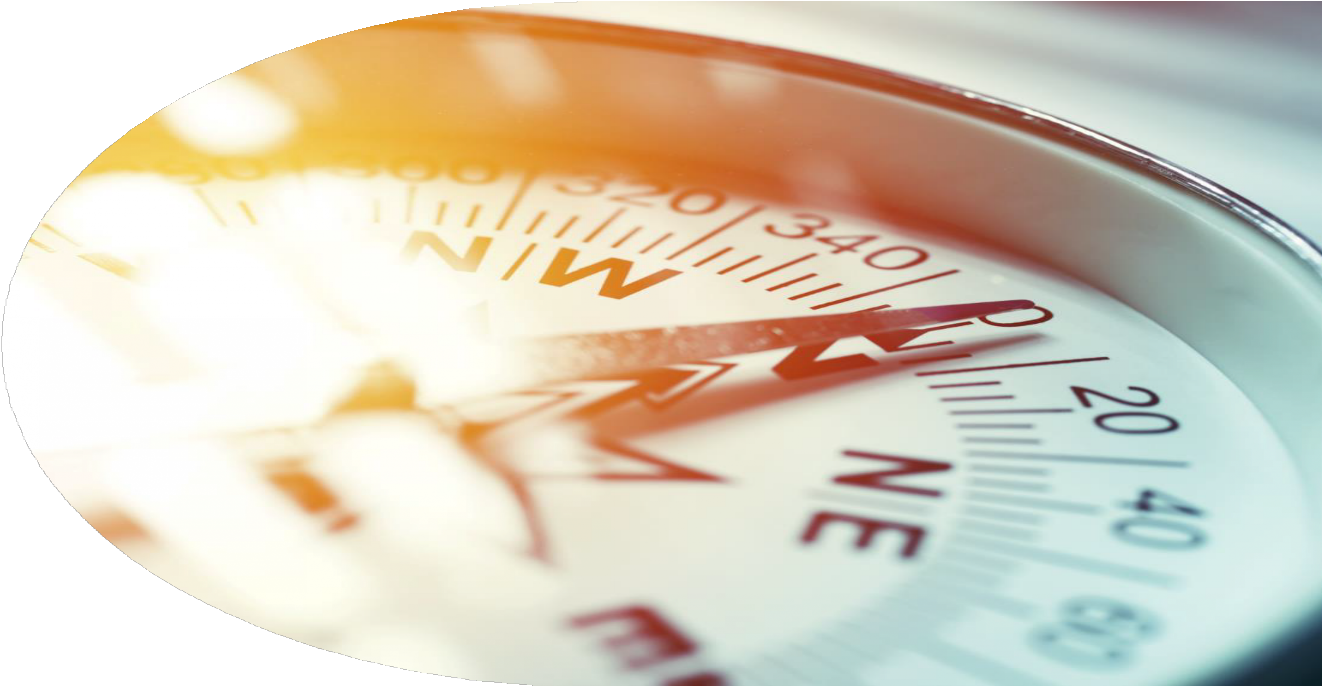 Without losing sight of the 	Why & Who, what is the 	LTI offer?
Bonus?
Additional benefits?
Phantom equity?
Equity?
What
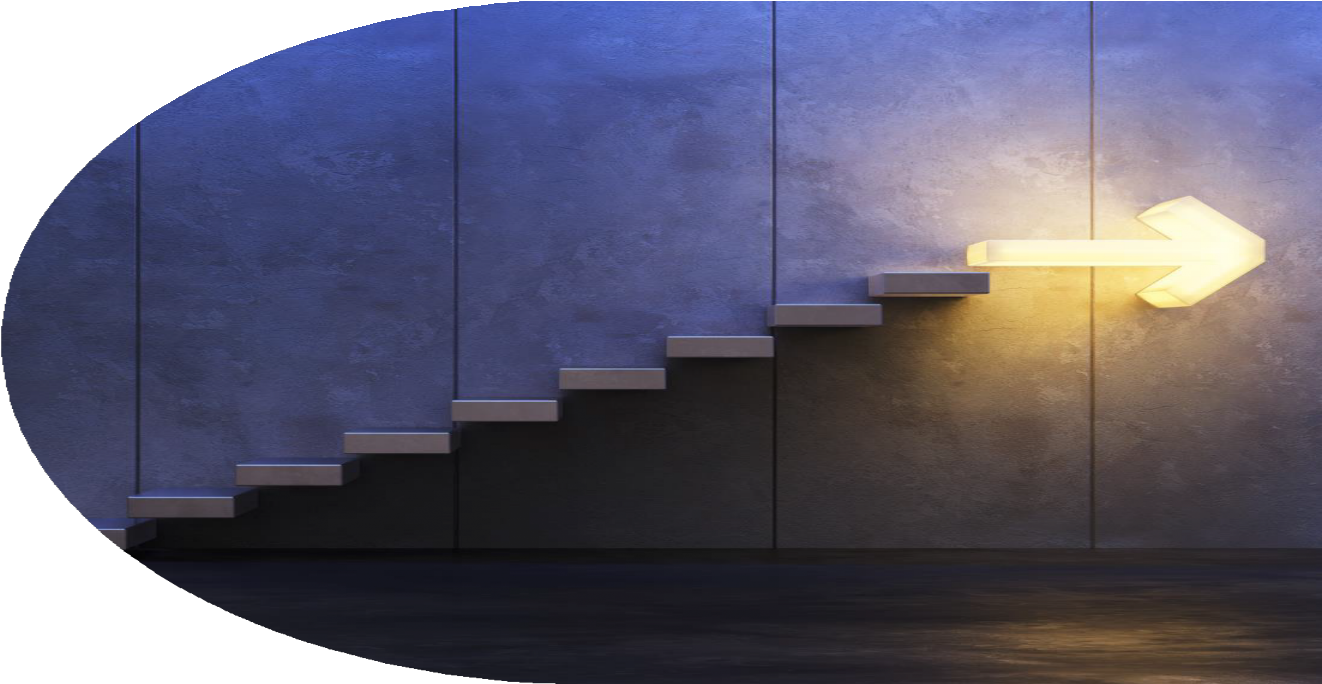 Issues to consider:
Timeframes.
Is it tangible to the offeree?
Should there be skin in the 	game?
Good leaver/Bad leaver 	rules.
Remember Income/Equity/Control framework here
Pause and chat with the Who
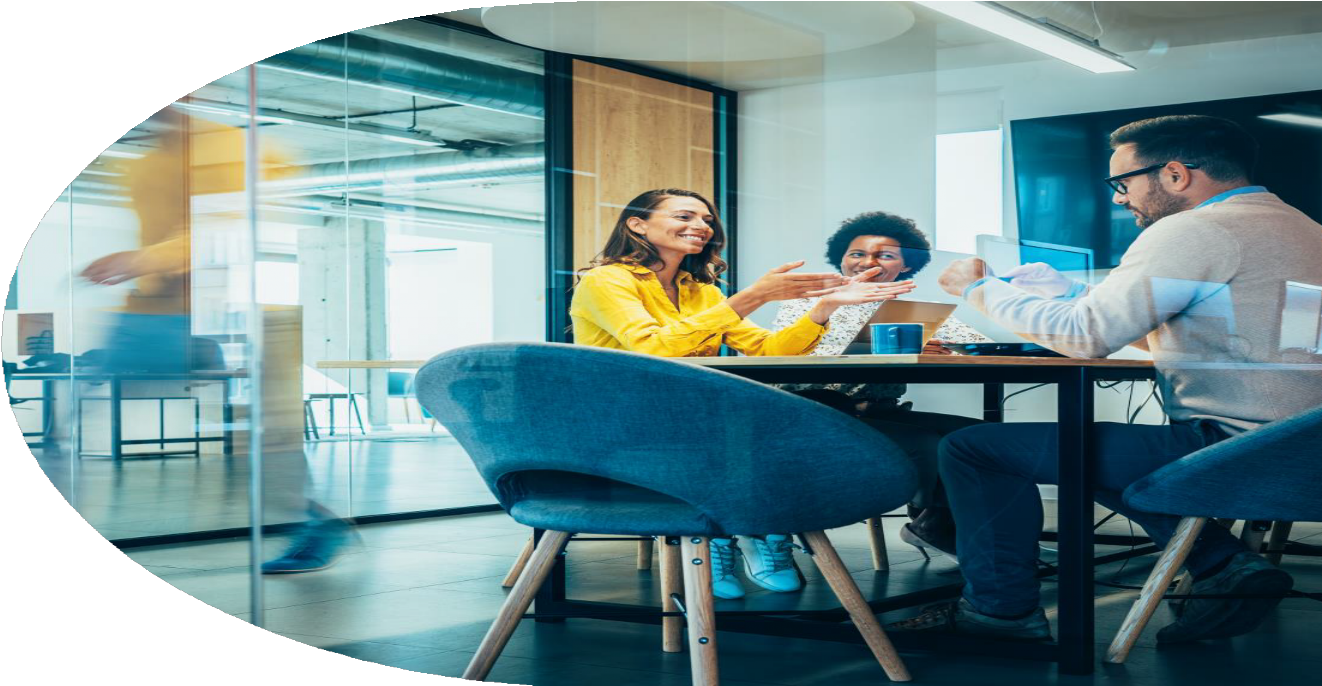 Do we have a deal?
How
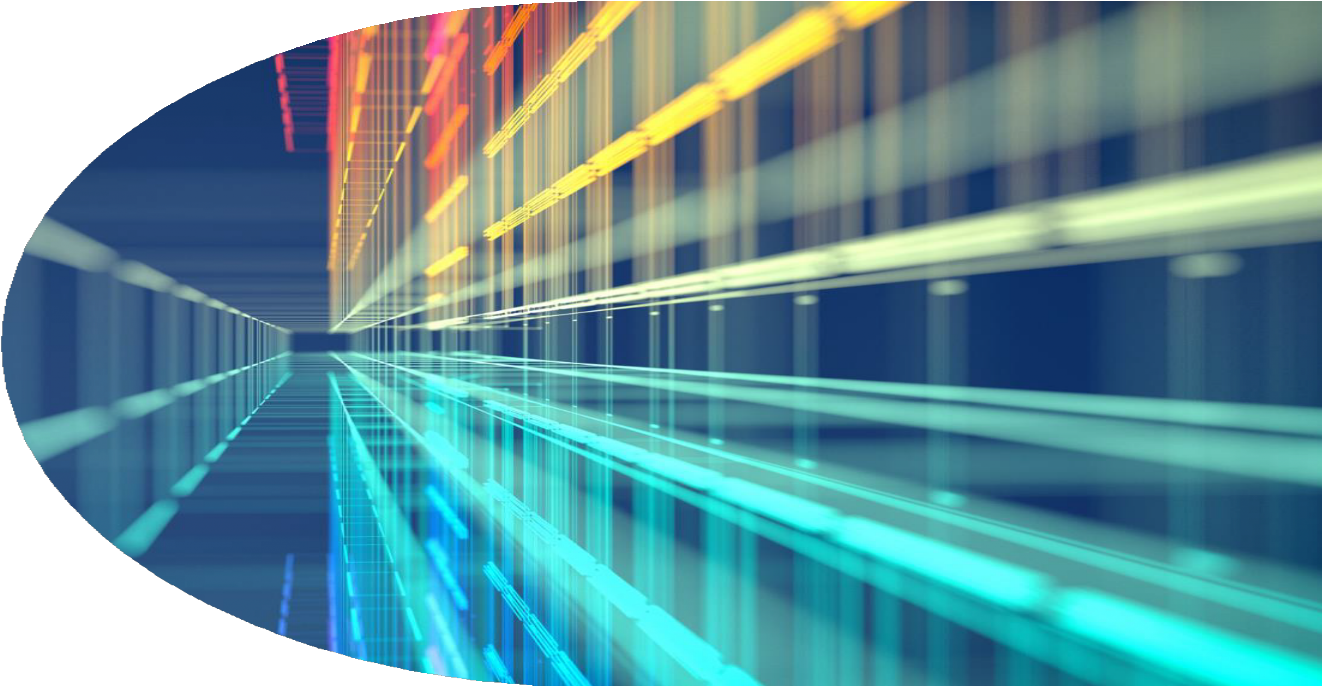 Tax issues
Salary
Superannuation
Employee Share Scheme 	Rules
Fringe Benefits Tax
How
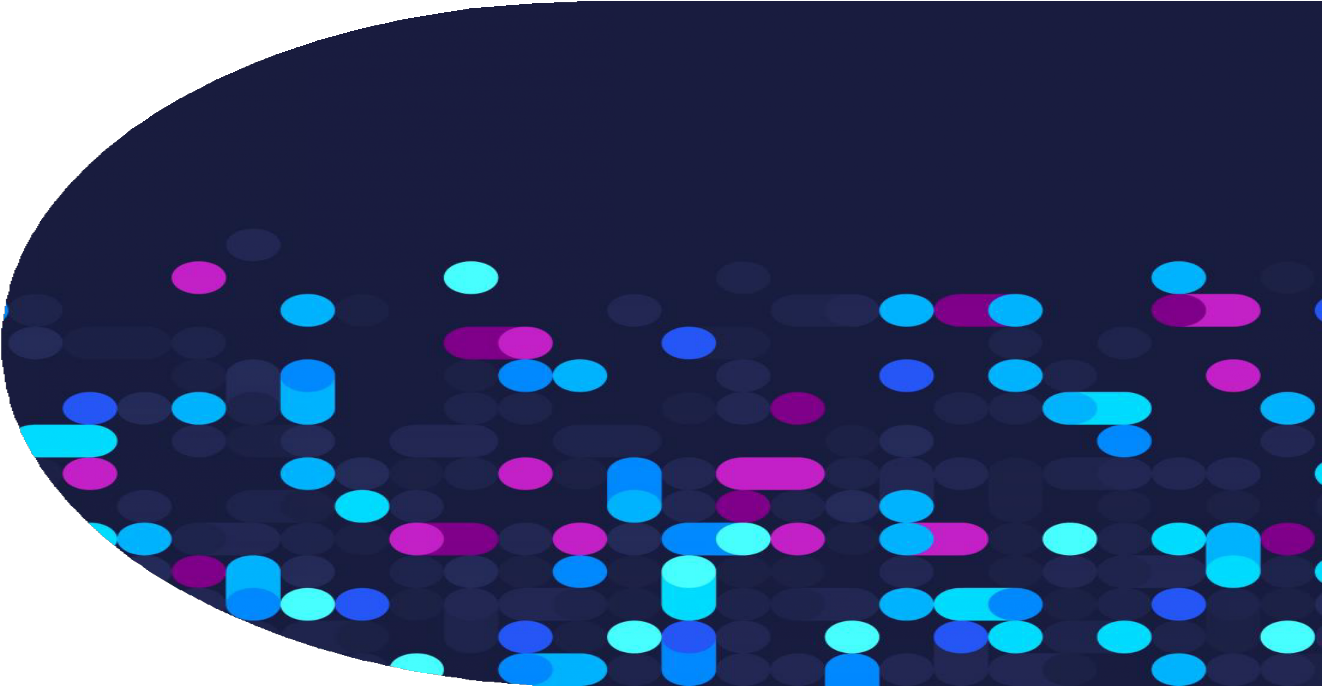 Legal issues
Contracts
Employment law
Shareholders’ agreements
Offer documents
Corporations Law

Other
War stories
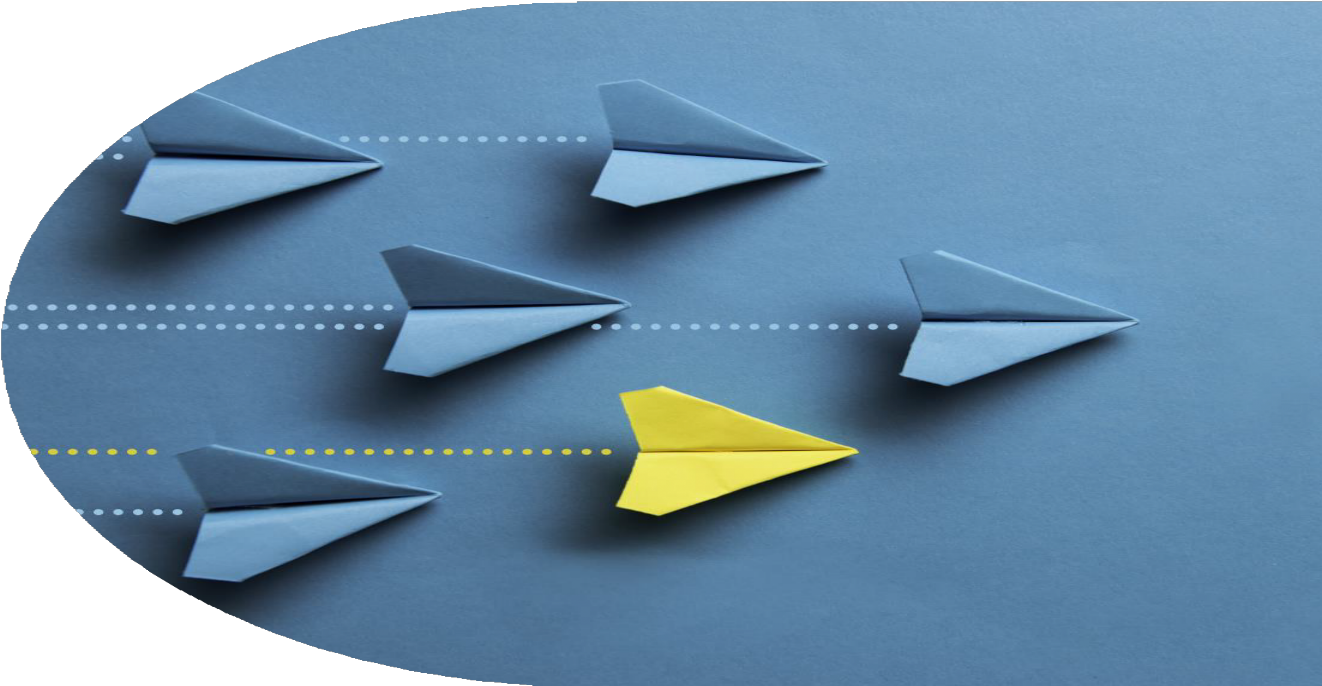 Unfunded tax liabilities
Shareholder disputes
The wrong Who
The wrong Why
The wrong How
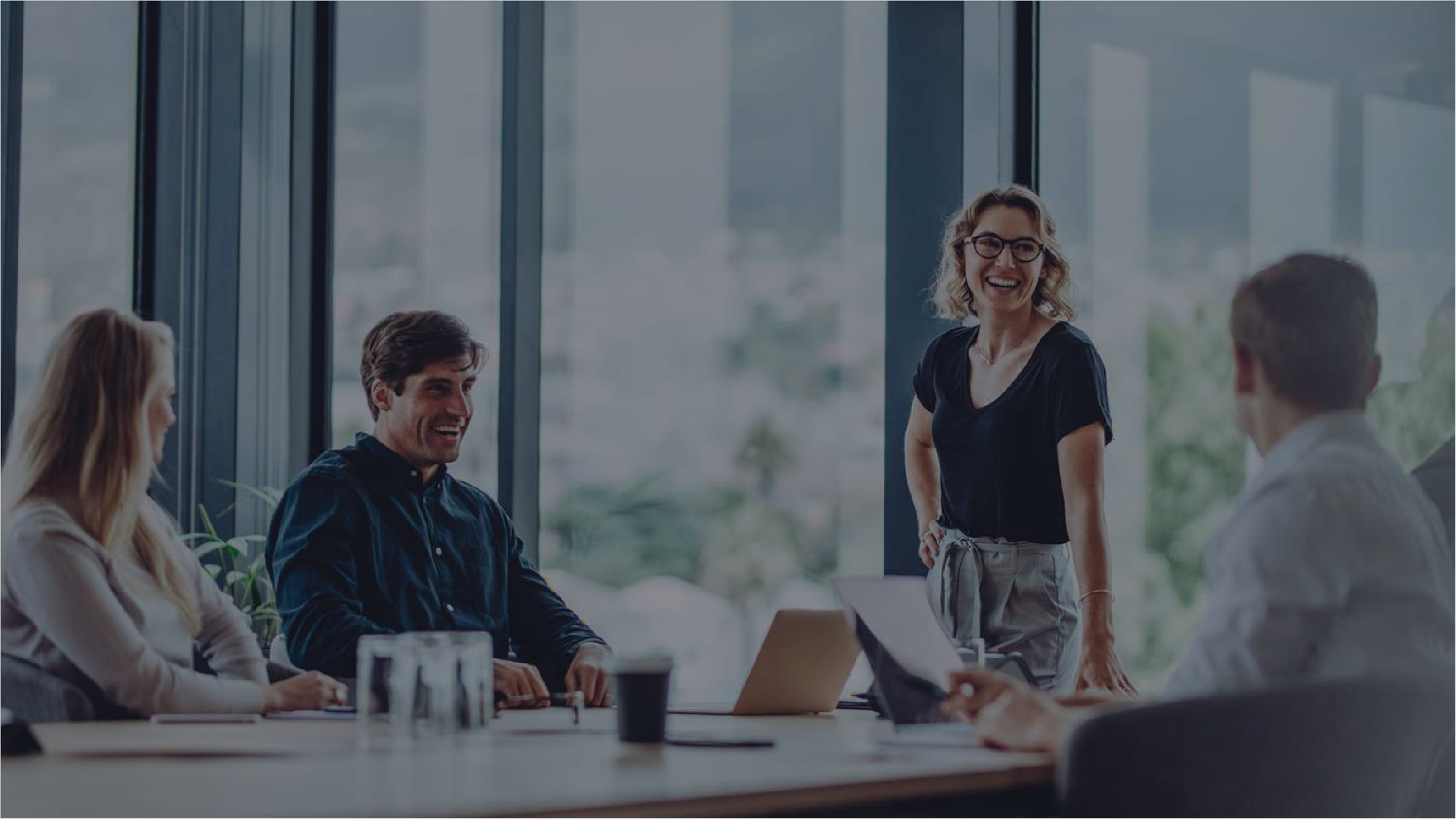 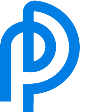 Remember – conversation before documentation!
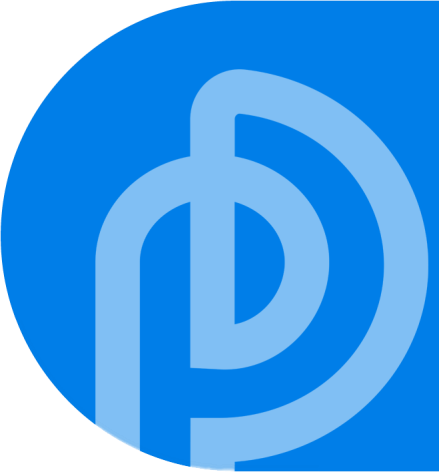 Questions?
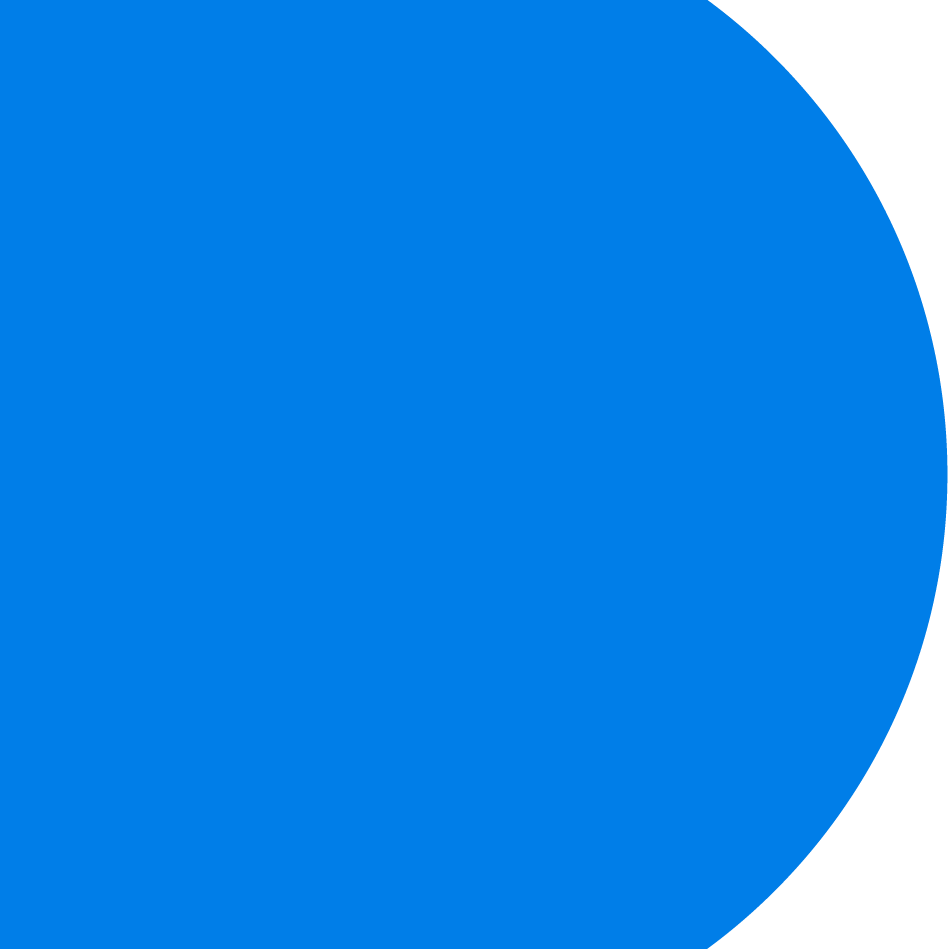 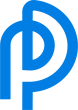 Contact us
Murray Howlett
mhowlett@pilotpartners.com.au

Josh Meggs
jmeggs@pilotpartners.com.au
07 3023 1300
pilotpartners.com.au